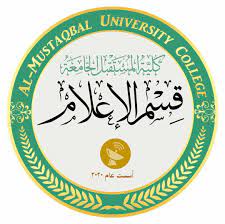 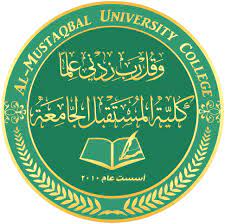 المواطنة الرقمية
م.م أمجد علي
المواطنة الرقمية
المواطنة الرقمية :- 
بأنها قواعد السلوك المعتمدة في استخدامات التكنولوجيا المتعددة، مثل استخدامها من أجل التبادل الإلكتروني للمعلومات، والمشاركة الإلكترونية الكاملة في المجتمع، وشراء وبيع البضائع عن طريق الإنترنت، وغير ذلك. وتعرف أيضاً بأنها القدرة على المشاركة في المجتمع عبر شبكة الإنترنت، كما أن المواطن الرقمي هو المواطن الذي يستخدم الإنترنت بشكل منتظم وفعال.إن مفهوم المواطنة الرقمية إذاً له علاقة قوية بمنظومة التعليم، لأنها الكفيلة بمساعدة المعلمين والتربويين عموماً وأولياء الأمور لفهم ما يجب على الطلاب معرفته من أجل استخدام التكنولوجيا بشكل مناسب. فالمواطنة الرقمية هي أكثر من مجرد أداة تعليمية، بل هي وسيلة لإعداد الطلاب للانخراط الكامل في المجتمع والمشاركة الفاعلة في خدمة مصالح الوطن عموما وفي المجال الرقمي خصوصاً.
المواطنة الرقمية
مع ثورة الاتصالات الرقمية وما وفرته من تسهيل وسرعة في عمليات التواصل والوصول إلى مصادر المعلومات، ومع ما تحمله هذه الثورة من نتائج ذات آثار إيجابية على الفرد والمجتمع إذا تم استغلال وسائل الاتصال والتقنية الحديثة على الوجه الأمثل، فإن آثارها السلبية تبرز مع التمرد على القواعد الأخلاقية والضوابط القانونية والمبادئ الأساسية التي تنظم شؤون الحياة الإنسانية.فإذا كنا سابقاً نستطيع معرفة اهتمامات أبنائنا ومراقبة علاقاتهم بالآخرين، فقد أصبحوا الآن يتواصلون مع مجهولين رقميين يشكلون خطراً محتملاً قوياً، وقد يتصفحون مواقع مشبوهة خطيرة، وأصبح من شبه المستحيل مراقبة كل ما يشاهدونه من صفحات ومن يتصلون به من أشخاص مع انتشار الأجهزة اللوحية والكفية والهواتف الذكية المحمولة في كل زمان ومكان، خصوصاً إذا استحضرنا أن الدراسات العلمية أثبتت أن معدل استخدام الأطفال والمراهقين لهذه الأجهزة قد يصل إلى ثماني ساعات يومياً، أي أكثر من الساعات التي يقضونها مع آبائهم وأمهاتهم ومعلميهم، إنها إذاً بحق أقوى ما يؤثر في أبنائنا، ويبقى لنا أن نختار إما أن يكون هذا التأثير بالسلب حين لا نهتم ولا نوجه أبناءنا، أو بالإيجاب حين نعلمهم قواعد الاستخدام ونوجههم ونحميهم من الأخطار.لا بد من تحديد سياسة وقائية تحفيزية، وقائية ضد أخطار التكنولوجيا، وتحفيزية على الاستفادة المثلى من إيجابياتها. إننا لا نتحدث هنا عن سياسة جديدة يجب أن نكتب سطورها للمرة الاولى ولم يسبقنا إليها أحد، بل نتحدث عما يسمى في دول العالم المتقدم بمفهوم المواطنة الرقمية Digital Citizenship.